VE Day Adventure
At Home Street Party!
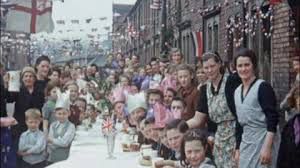 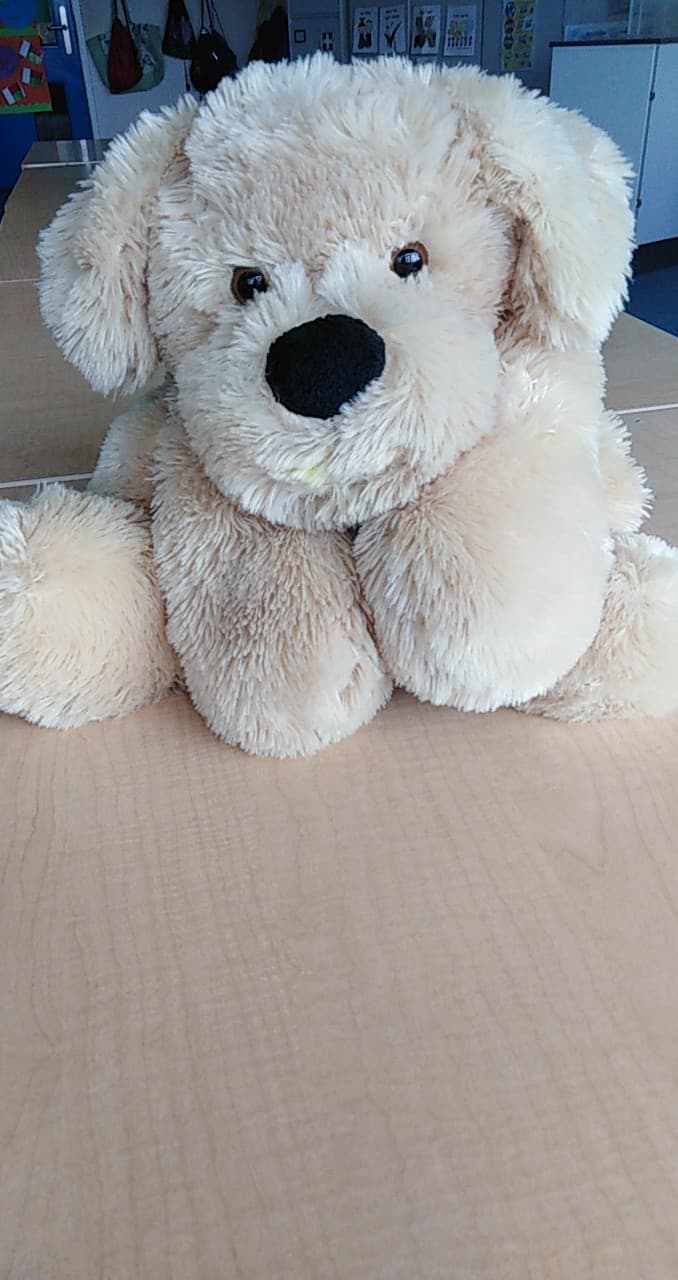 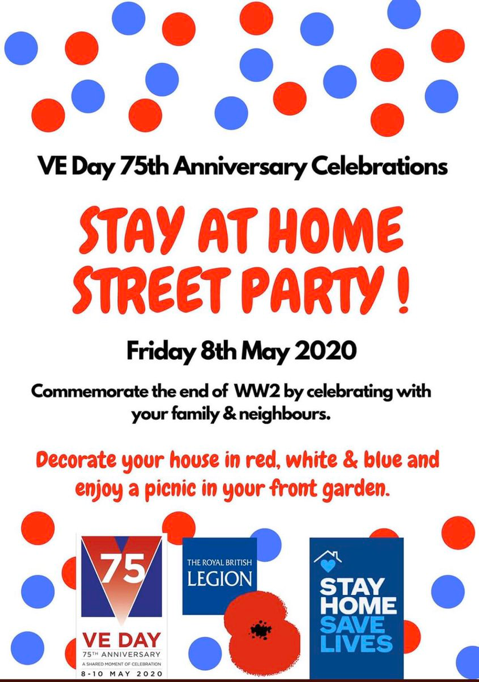 Have an “stay at home” VE day party on Friday 8th May. 

Put up your flags and wear you hat. 
Have a picnic in the garden.

This week’s tasks will help you prepare!
VE Day Adventure
Wednesday: Wonderful Writing!
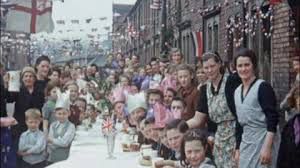 Who will you invite?
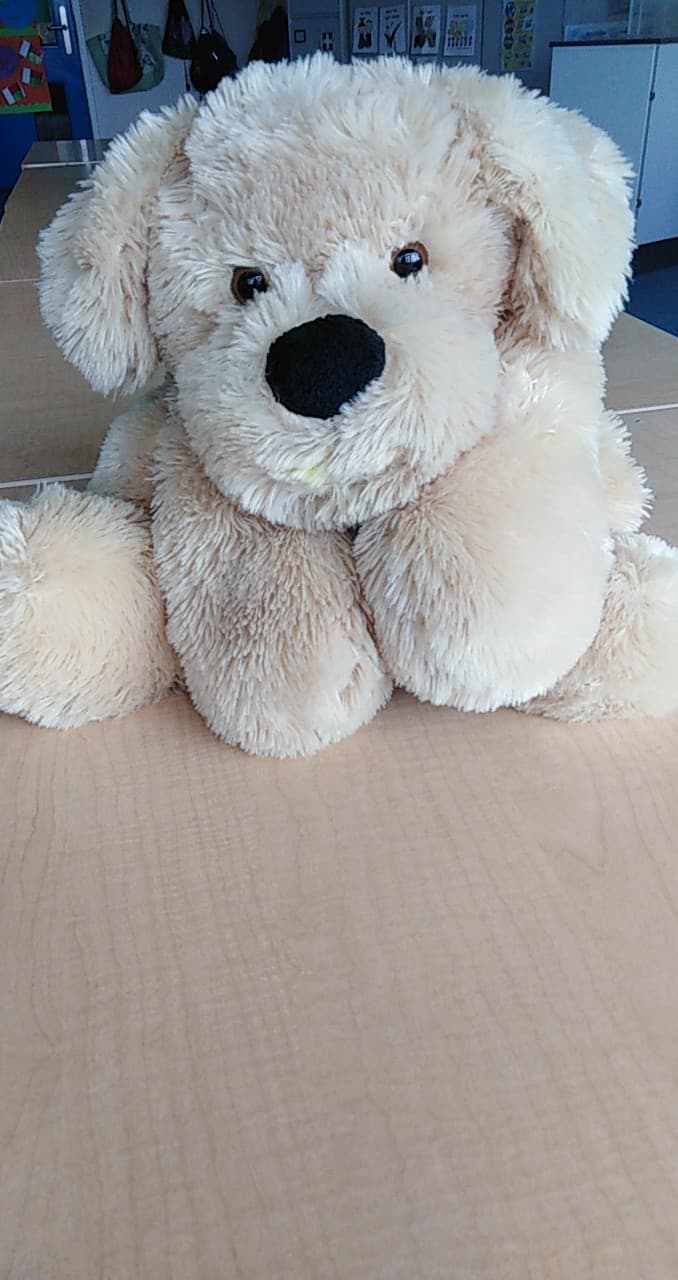 VE day was celebrated with a street party. People decorated the street with flags and bunting. They took tables and chairs into the streets and all brought party food to share. 

Design a street party invitation.
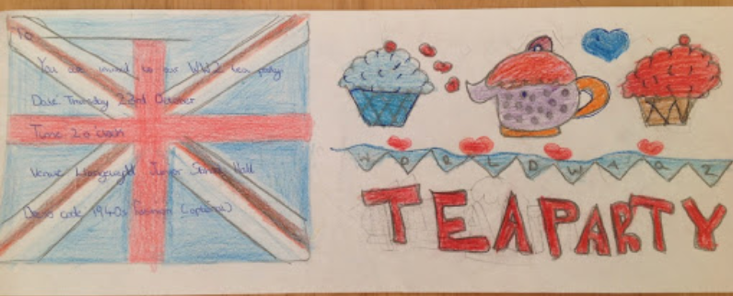 VE Day Adventure
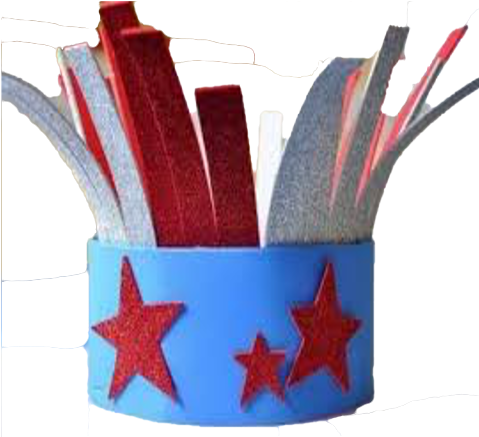 Make some decorations and a party hat.
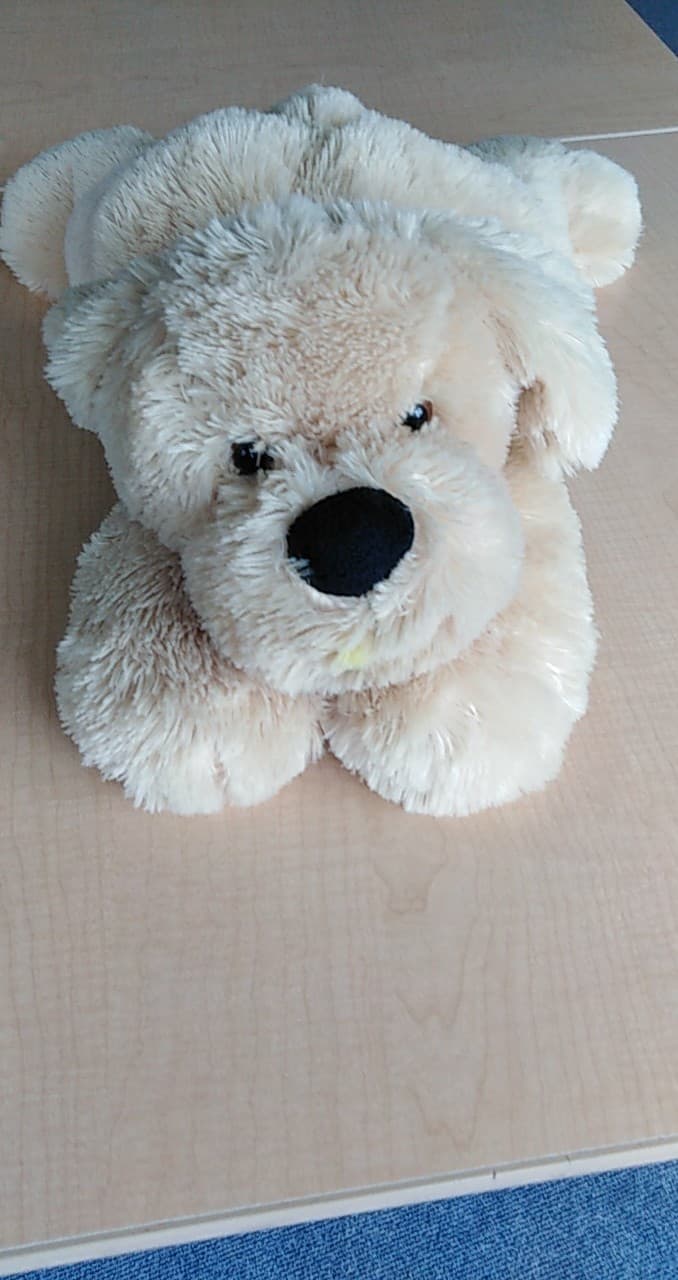 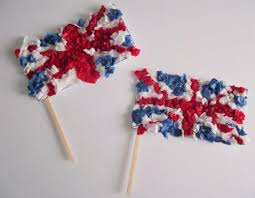 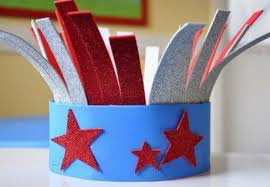 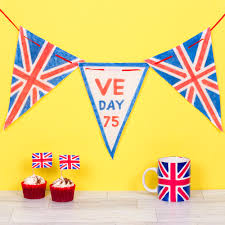 Don’t forget to send your photos to Mrs. Carey!
VE day Adventure
Thursday: Royal Fashion Designer
Don’t forget a crown or fancy hat!
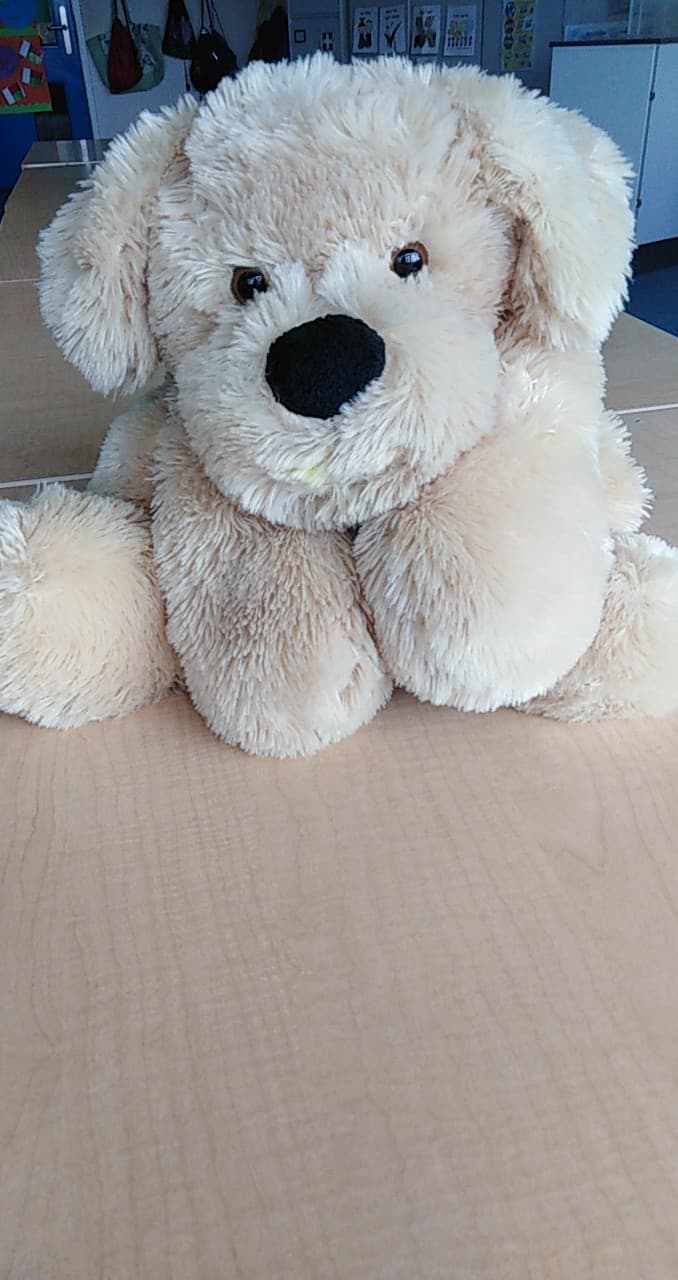 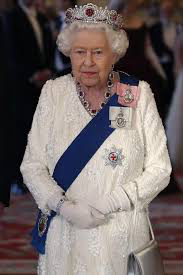 Queen Elizabeth will be making a VE day speech on Friday.
The King gave a speech on VE day.
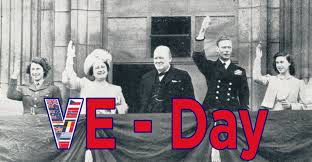 Design a fancy outfit for the Queen to wear.
VE Day Adventure
Friday: Bake Off
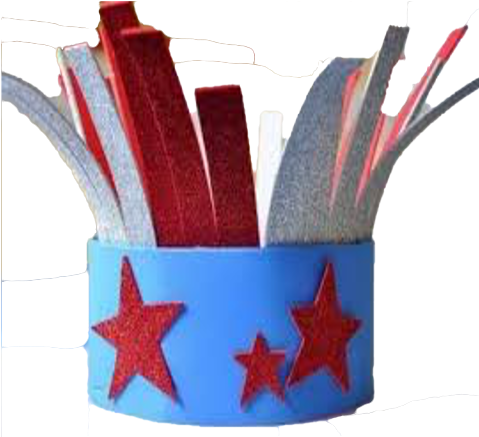 Enjoy a party!
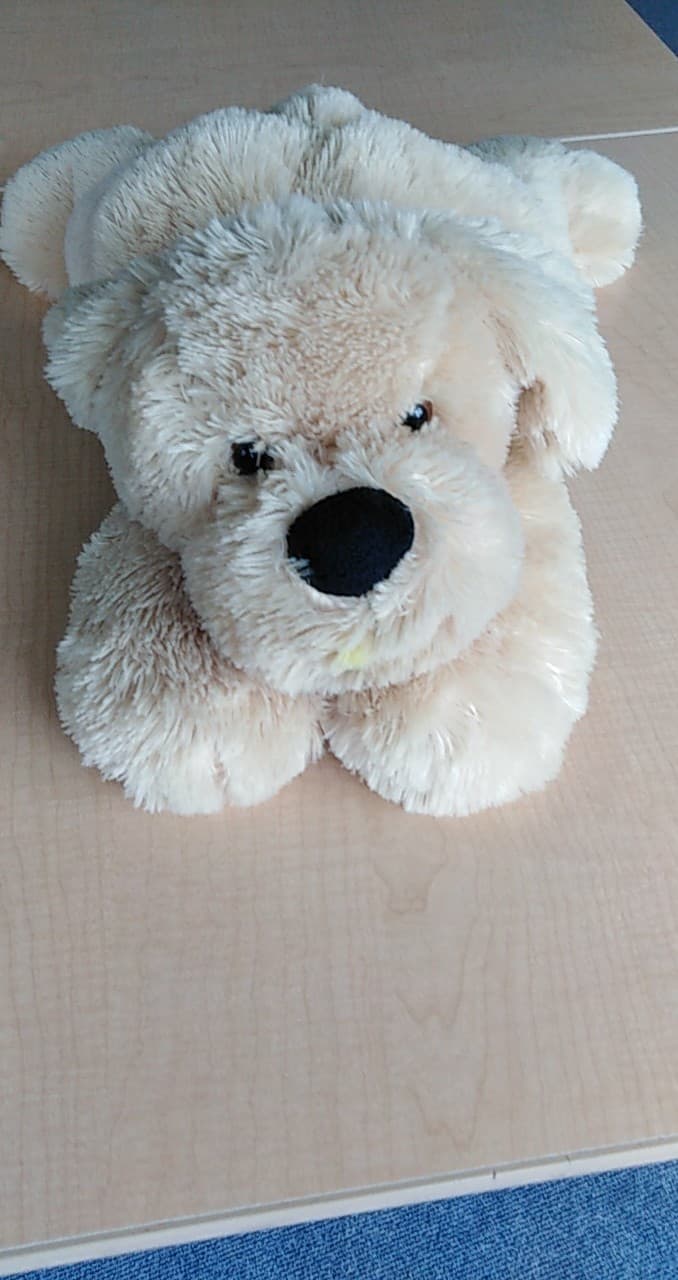 Bake something for the VE day party!
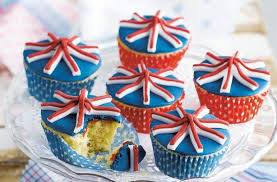 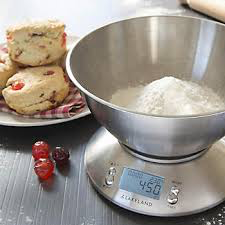 Don’t forget to send your photo to Mrs. Carey!